Unit 2 

Lesson 1
The 
Best of the
past
Local shop versus supermarket
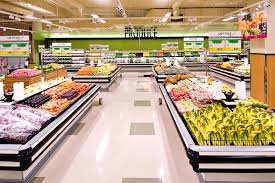 vs
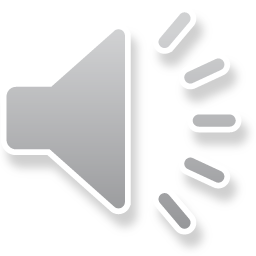 Urban dwellers
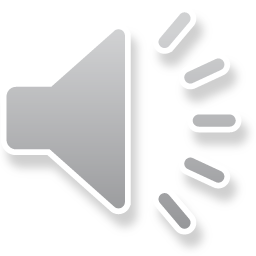 rivalry
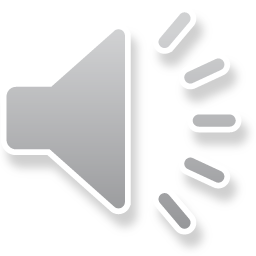 retail
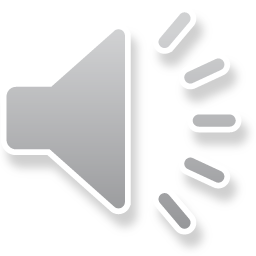 Gone out of business
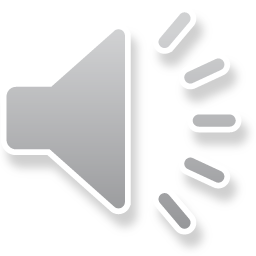 premises
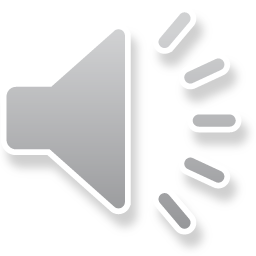 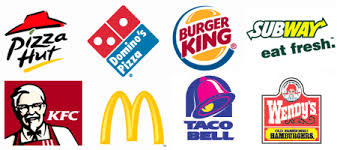 chains
Fast food chains
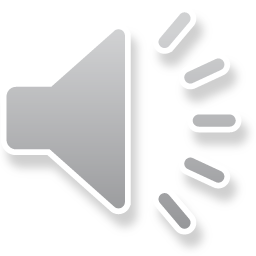 consumer
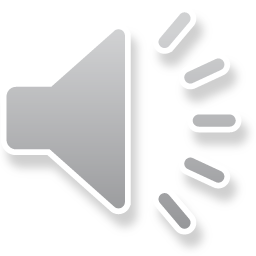 decline
1-Do young urban dwellers know the meaning of local shop ?

2-with whom did the local shop face rivalry ?

3-How many shops are closing in UK every year?

4-Who should help to stop the decline of the local shops ?